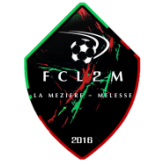 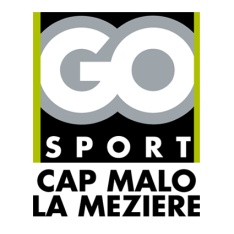 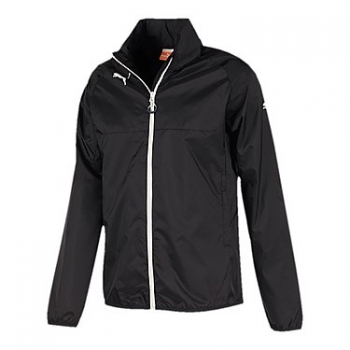 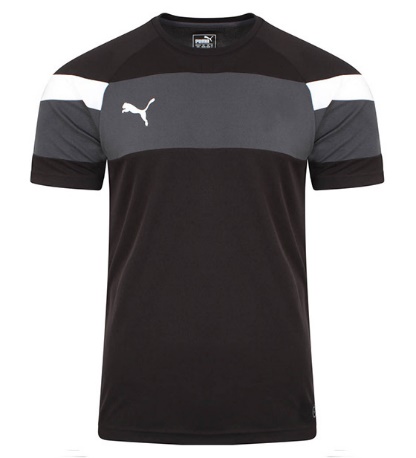 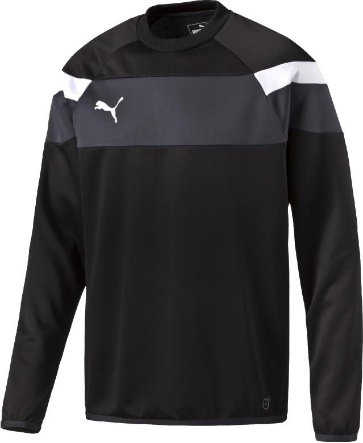 Sweat Adulte et Junior
Spirit II Training Sweat
Ref 654656-03
Coupe vent Adulte et junior
Rain Jacket
Ref 653968-03
Maillot Adulte et Junior
Spirit II Training Jersey
Ref 654655-03
Adulte: 30 €

Junior: 26 €
Adulte: 20 €

Junior: 18 €
Adulte: 37 €

Junior: 37 €
Articles vendus avec le logo du club floqué
boutique@fclamezieremelesse.fr 
Délais de livraison = 1 mois
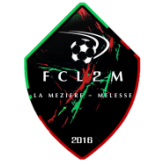 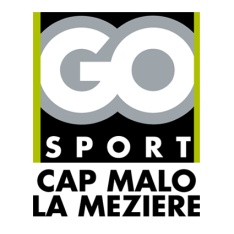 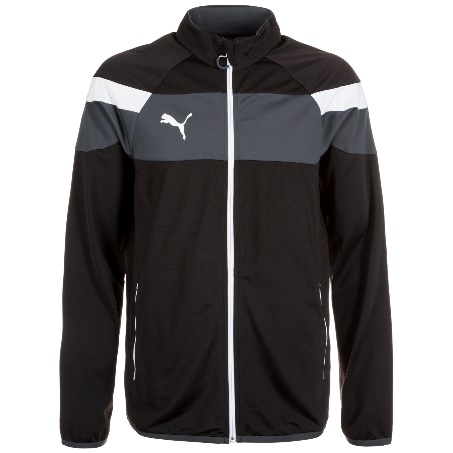 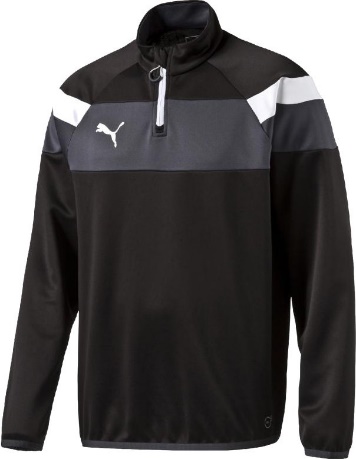 Sweat zippé Adulte et Junior
Spirit II ¼ Zip Training Top
Ref 654657-03
Sweat zippé Adulte et Junior
Spirit II Polyester Tricot Jacket
Ref 654658-03
Adulte: 32 €

Junior: 28 €
Adulte: 28 €

Junior: 24 €
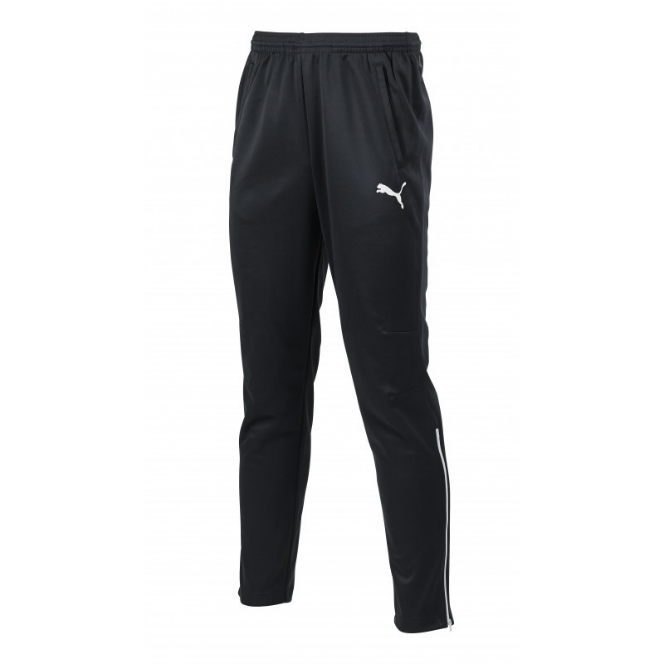 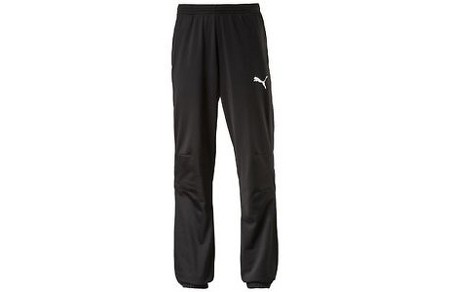 Pant Adulte et Junior
Training Pant Entry 
Ref 655259-01
Pant Adulte et Junior
Tricot Pant
Ref 653974-03
Adulte: 26 €

Junior: 26 €
Adulte: 20 €

Junior: 20 €
Articles vendus avec le logo du club floqué (sauf Pant)
boutique@fclamezieremelesse.fr 
Délais de livraison = 1 mois
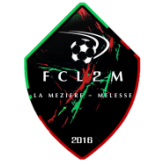 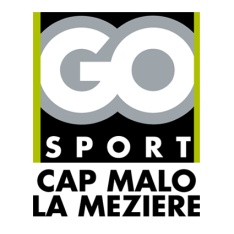 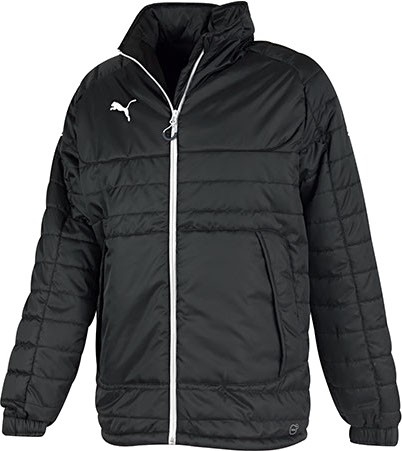 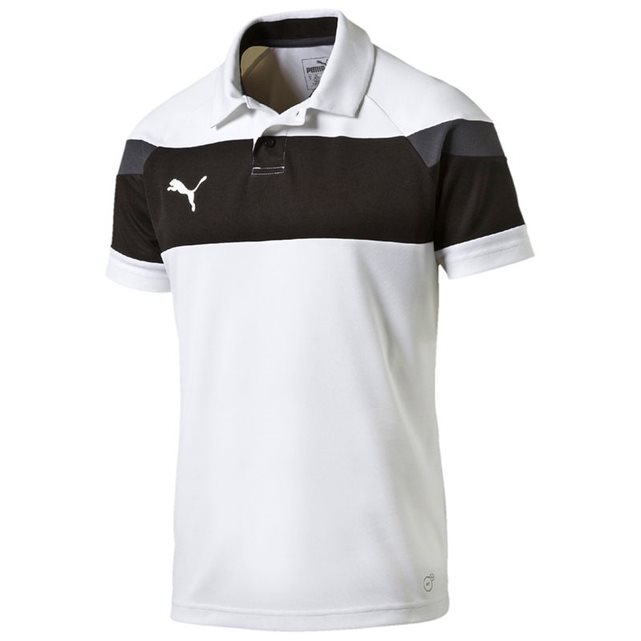 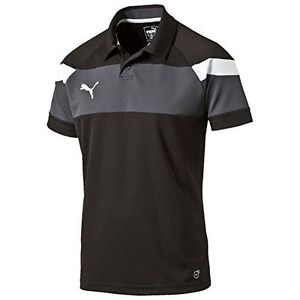 Polo Adulte
Spirit II Polo 
Ref 654660
Parka Adulte et junior
Stadium Jacket
Ref 653978-03
Adulte: 65 €

Junior: 60 €
Adulte: 24 €
Articles vendus avec le logo du club floqué
boutique@fclamezieremelesse.fr 
Délais de livraison = 1 mois
FOOBALL CLUB LA MEZIERE-MELESSE
BON DE COMMANDE
Coupon à adresser à l’adresse suivante avec le chèque (ordre: FCL2M), les chèques seront débités à la livraison :
	Frederic COURTIADE
	5 Allée de la Douelle
	35 520 La Mézière

Plus d’informations : boutique@fclamezieremelesse.fr

Vos coordonnées :
	Nom – Prénom : …………………………………………………………………………………………………..
	Adresse : ………………………………………………………………………………………………………………
	Téléphone : …………………………………………………………………………………………………………..
	E-mail : ………………………………………………………………………………………………………………….

Tailles Juniors : 6 / 8 / 10 / 12 / 14 / 16 ans
Tailles Adultes : S / M / L / XL / XXL / XXXL
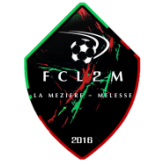 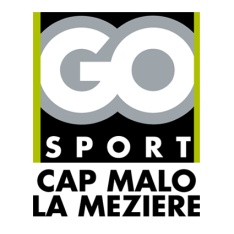